Figure 3. Activity of a representative LIP neuron on the memory-guided saccade and stable-array tasks. Responses on ...
Cereb Cortex, Volume 15, Issue 8, August 2005, Pages 1198–1206, https://doi.org/10.1093/cercor/bhi002
The content of this slide may be subject to copyright: please see the slide notes for details.
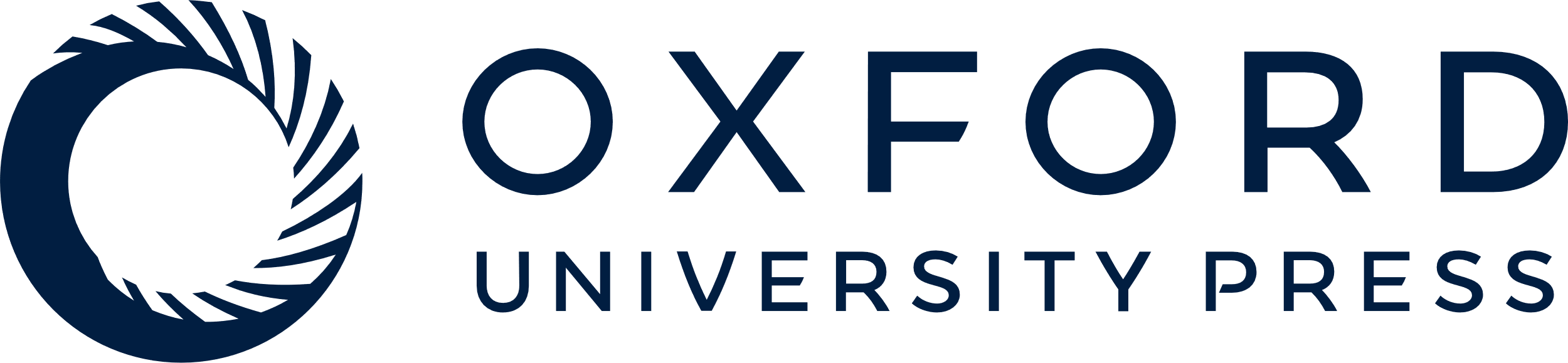 [Speaker Notes: Figure 3. Activity of a representative LIP neuron on the memory-guided saccade and stable-array tasks. Responses on each task and for each saccade target direction (marked on the left) are shown as raster plots aligned on cue onset and on saccade onset. Each tic mark represents one action potential and each row represents one correctly executed trial. Trials are presented in the order in which they were collected with the first trial on the top. Presaccadic tuning indices for this neuron (average across 100 ms before saccade onset) were 0.61 for the memory-guided saccade task, 0.58 for the cue-out stable array task and 0.52 for the cue-in stable array task.


Unless provided in the caption above, the following copyright applies to the content of this slide: © Oxford University Press 2005; all rights reserved]